Задачи на построение
сечений
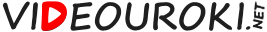 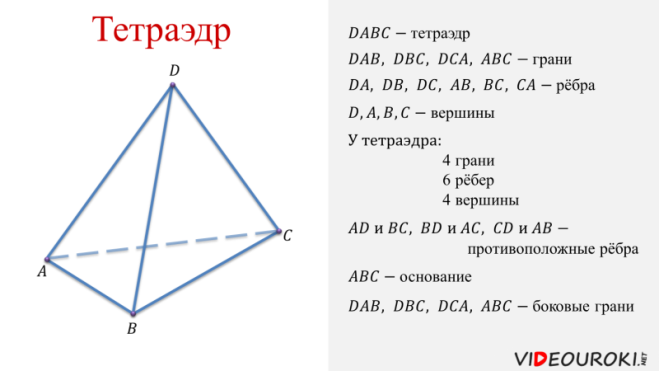 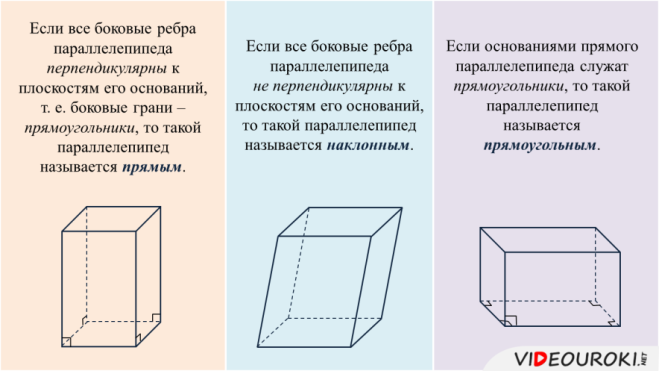 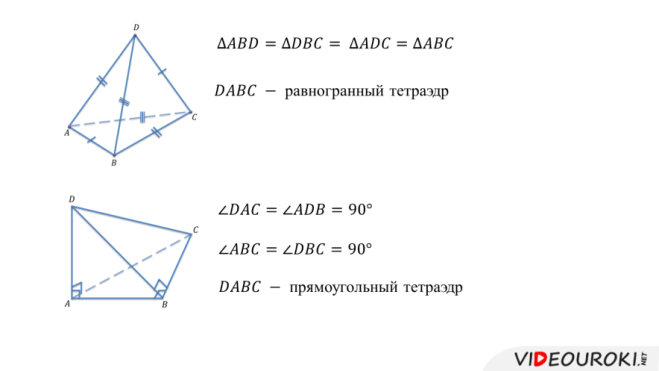 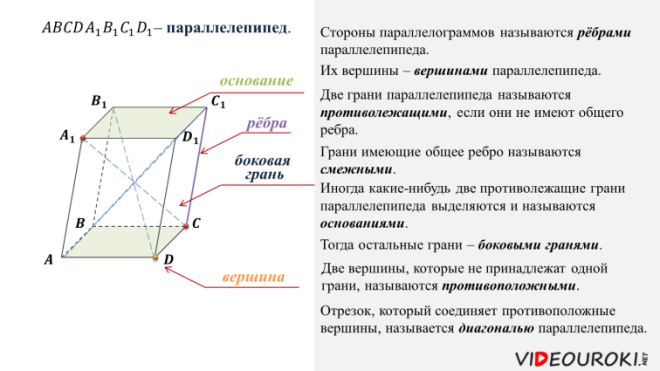 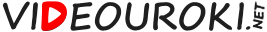 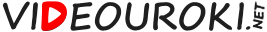 Секущей плоскостью тетраэдра или параллелепипеда мы назовем любую плоскость, по обе стороны от которой имеются точки данного тетраэдра или параллелепипеда.
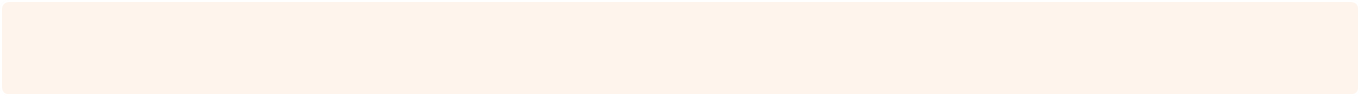 сечение тетраэдра
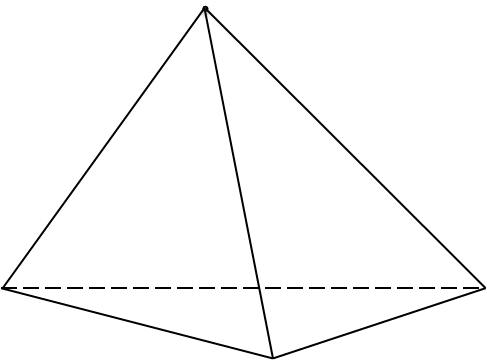 сечение 
параллелепипеда
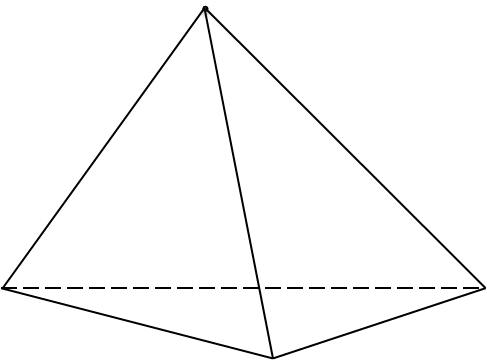 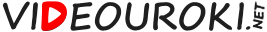 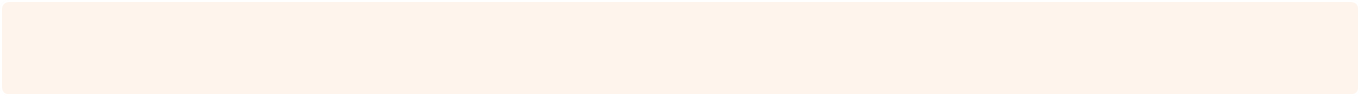 Если две параллельные плоскости пересечены третьей, то линии их пересечения параллельны
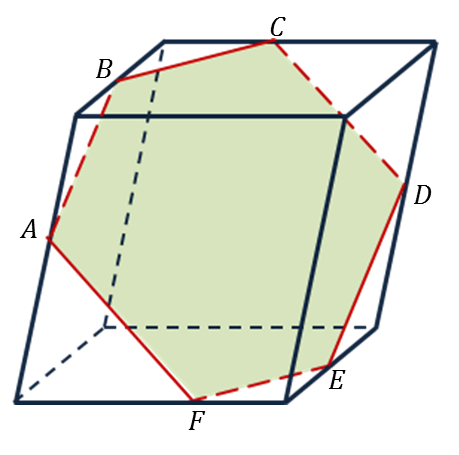 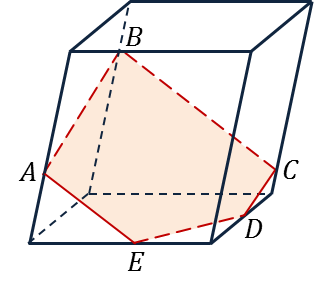 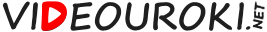 Построение.
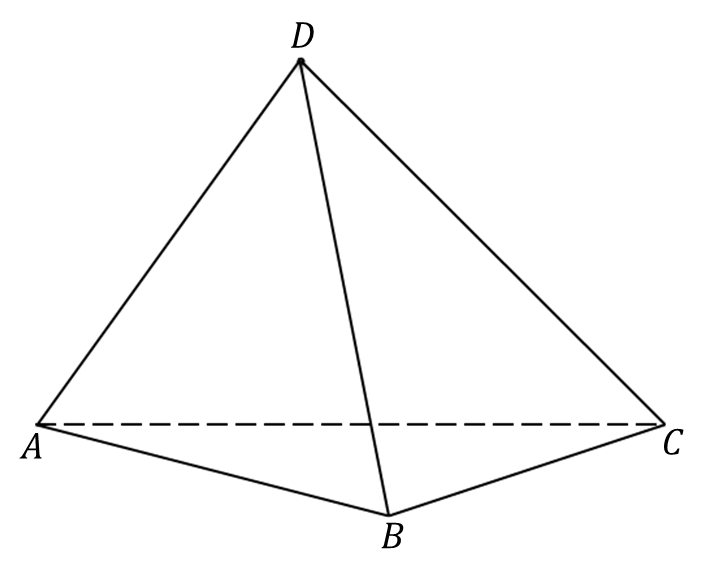 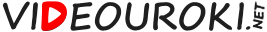 Построение.
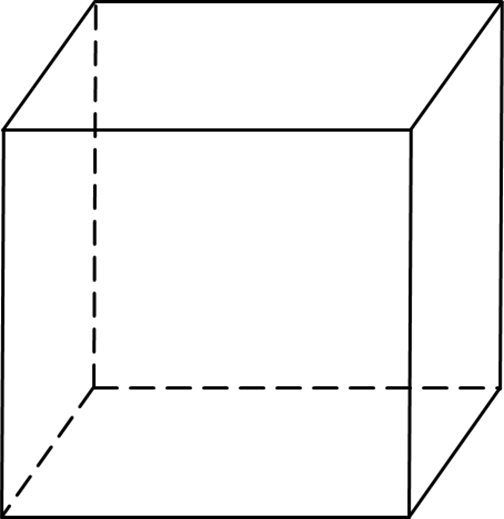 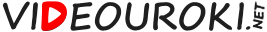 Построение.
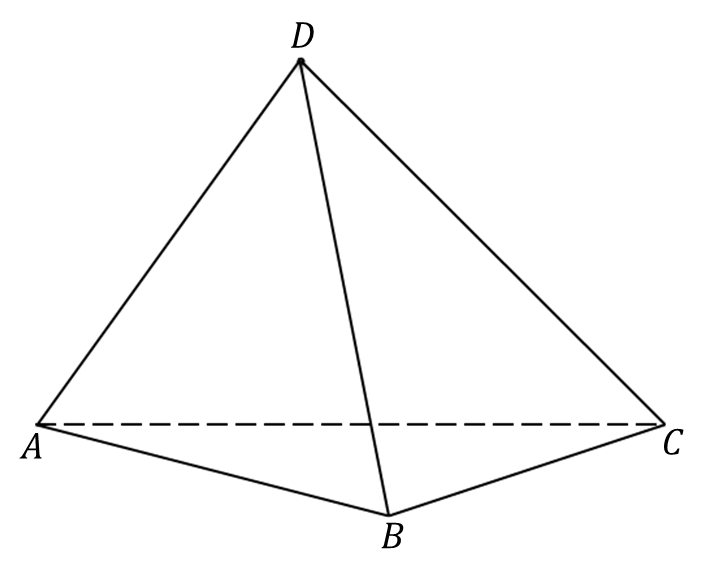 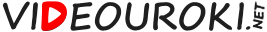 Построение.
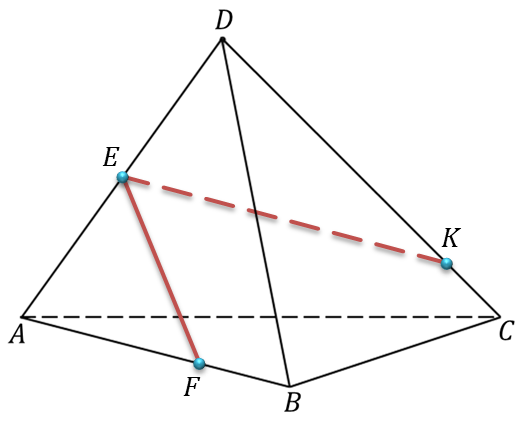 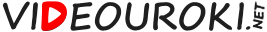 Построение.
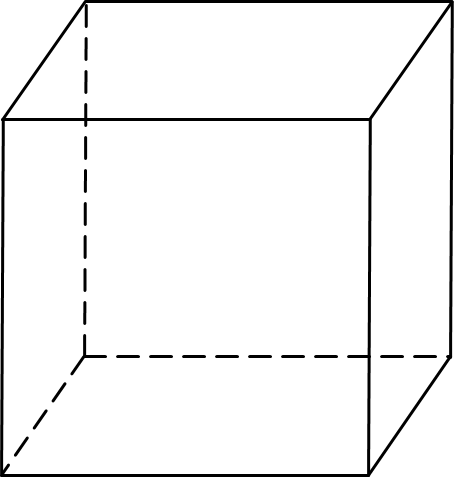 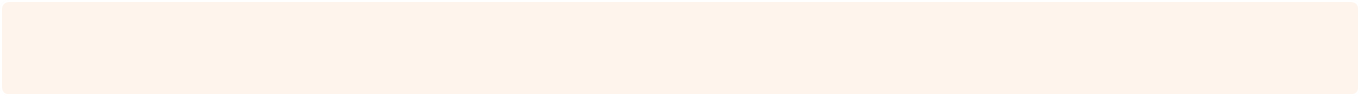 Если две параллельные плоскости пересечены третьей, то линии их пересечения параллельны
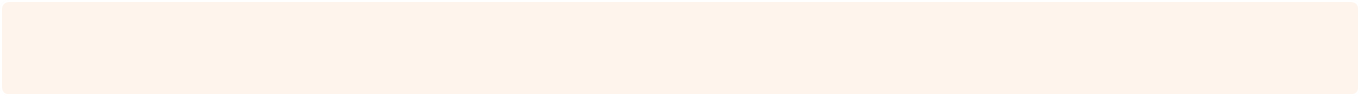 Через точку не лежащую на данной прямой можно провести на плоскости не более одной прямой, параллельной данной.
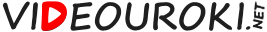 Построение.
Метод построения сечения, при котором находят след секущей плоскости на каждой грани, называется методом следов.
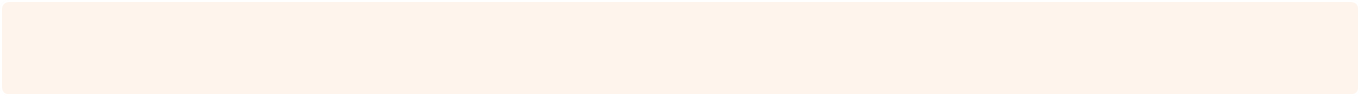 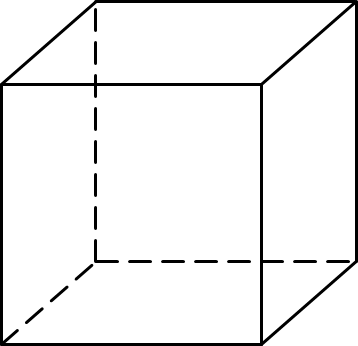 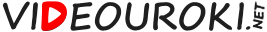 Построение.
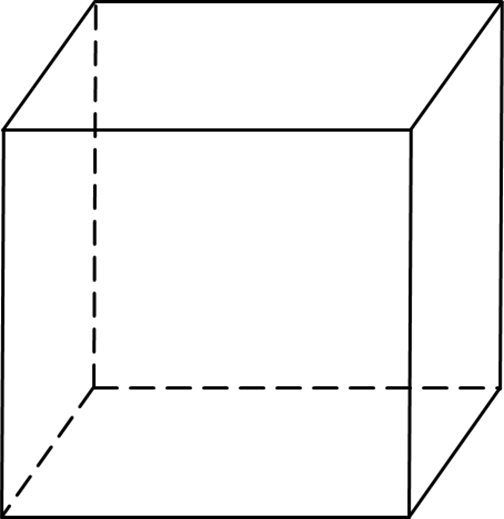 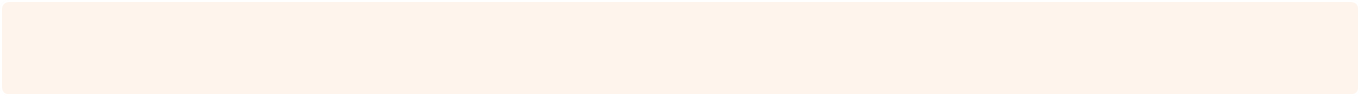 Если две параллельные плоскости пересечены третьей, то линии их пересечения параллельны
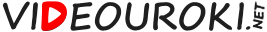 Секущей плоскостью тетраэдра или параллелепипеда мы назовем любую плоскость, по обе стороны от которой имеются точки данного тетраэдра или параллелепипеда.
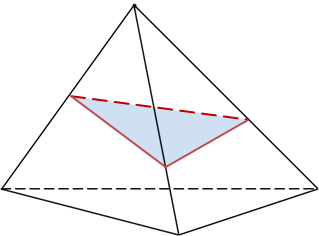 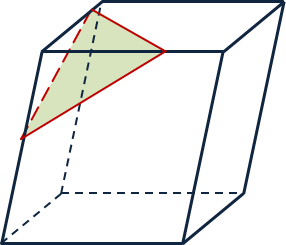 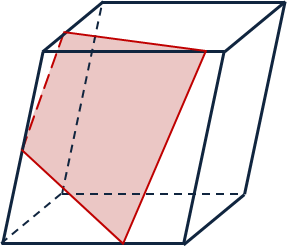 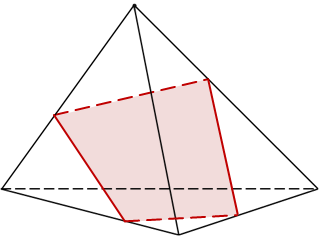 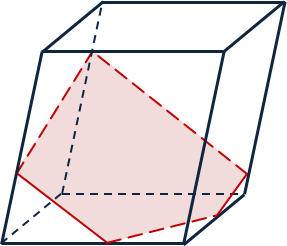 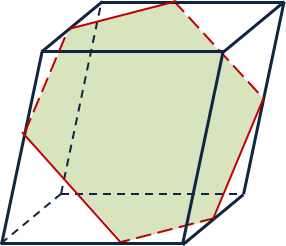 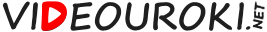